بسم الله الرحمن الرحيمArabiska nivå 1
1
Mustafa Abu Adam               
    Arabiskacentret.se                       
       Arabiskacentret@gmail.com              



Uppdaterad
 2020-08-23
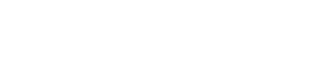 2
Förord
Välkommen till kursen ”Arabiska nivå 1”, som är en sammanställning av olika förklaringar för Madinah bok 1. 

Att lära sig arabiska påminner om ett hus omgivet av en massiv mur, och vid framsidan av muren finns en låst dörr. I början är det svårt att ta sig in, men med rätt nycklar, stark vilja och tid, tar man sig in och erövrar huset. Min ambition är att denna ppt tillsammans med mina inspelade föreläsningar ska utgöra det bästa medlet på svenska för att komma igång med sina arabiskastudier med en god pedagogik, enkelhet, men ändå på en professionell bas. Den ska också utgöra ett medel för läraren att använda sig av i sin undervisning, och ett medel för studenten att få ta del av.

Denna ppt uppdateras kontinuerligt och jag tar gärna emot korrigeringar via mail. Detta är en serie med kurser, och kommande nivåer är att vänta.
Lektion 1
3
Demonstrativa pronomen 
أَسْماءُ الإشارَةِ
4
Vad lär vi oss här?
I detta kapitel kommer vi att lära oss hur man säger: ”Det här är..” på arabiska, och även hur man frågar vad något är eller vem någon är, samt hur man svarar på dessa frågor. Först kommer vi  dock lära oss vilka typer av ord arabiskan kan delas in i.
5
Arabiska ord kan delas in i 3 kategorier, (1)
Samtliga ord كَلِمَة på arabiska kan delas in 3 ordklasser:

1. Nomen1 اِسْمٌ är ett ord som har en betydelse, utan att ha anknytning till tid, t.ex. كِتابٌ (bok). 

2. Verb فِعْلٌ  är ett ord som har en betydelse, och har anknytning till tid, t.ex. ذَهَبَ (han gick)

3. Partikel حَرْفٌ är ett ord som inte har någon betydelse i sig själv, men som får en betydelse tillsammans med andra ord, t.ex. إلى som betyder ”till”.
>Dessa tre sorters ord i kombination bildar en mening جُمْلَة t.ex.ذَهَبَ خالِدٌ إلى البَيْتِ
1- Nomen är en grammatisk term som omfattar flera ordklasser med liknande egenskaper.  
Se Svenska Akademiens ordbok.

Att översätta اسم till substantiv är en felaktig översättning, då اسم på arabiska omfattar flera ordklasser till skillnad från svenskans ”substantiv”.
6
Arabiska ord kan delas in i 3 kategorier, (2)
Varför är det viktigt att känna till denna kategorisering, och förstå vilket ord som är ett nomen, verb, eller partikel?

-Jo, för att varje grupp har sina särskilda drag och regler sett till grammatiken. Ett verb behandlas inte som ett nomen eller partikel, och vice versa. Utan var och en av dessa grupper har unika egenskaper, och därför är steg 1 alltid att först identifiera ordet: Är ordet nomen, verb eller en partikel?
7
Demonstrativa pronomen أسماء الإشارة
Vad är ett demonstrativt pronomen?
-Ett demonstrativt pronomen är ett ord som används istället för substantiv för att peka ut eller visa upp något, som t.ex. : Den/det, de, dessa, den där etc.

 Bilen är stor > Den är stor.




                                         …Så hur uttrycks detta på arabiska? Se nästa sida!
Dem. pronomen
Substantiv
8
هذاDet/den här är..
هذا betyder ”det/den här är”, och kan användas om 4 villkor uppfylls. 
Ordet du refererar till måste inneha följande fyra egenskaper:

Singular: مُفْرَدٌ 
Maskulin: مُذَكَّرٌ 
Nära   قَرِيبٌ :
Rationell/intellektuell eller inte:  عاقِلٌ وغَيْرُعاقِلٍ
 

هذا رَجُلٌ. – Det här är en man.
هذا سريرٌ. – Det här är en säng.

Notera tanwin på orden, vilket är ett tecken på ordets obestämdhet.
Omfattar: Människor, änglar, och djinner.
اِسم
9
Vad är..ما
Ordet ما är ett vanligt frågeord som på arabiska kallas för:
>اسْمُ الاِسْتِفْهام
Detta frågeord används endast till det som inte besitter ett intellekt. 

ما هذا؟                           ما هذا؟
هذا كُرْسيٌّ.                    هذا رَجُلٌ.
 Korrekt                  Inkorrekt
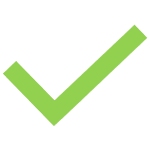 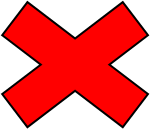 اسم
10
Vem är..مَنْ
Frågeordet من fungerar precis som ما med en skillnad:
من används till det som besitter intellekt, till skillnad tillما  som endast används till det som inte besitter intellekt. Dock är betydelsen densamma. 

من هذا؟                        من هذا؟
هذا طَبِيبٌ.                   هذا حِصانٌ. 
 Korrekt                   Inkorrekt
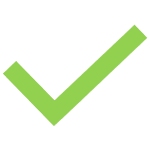 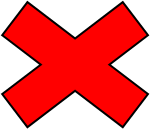 اسم
11
أَ  هَمْزَةُ الاسْتِفْهام
Det som på arabiska kallas för هَمْزَةُ الإسْتِفْهام  är också ett frågeord likt de två första, men denna variant kan användas till båda målgrupperna: 
-Det som har intellekt och det som inte har intellekt.

Är svaret på frågan ”Ja” svarar du نَعَمْ .
Är svaret på frågan ”Nej” svarar du لا .

أَهذا قَلَمٌ؟ نعم.                أَهذا طَبِيْبٌ؟ لا, هذا طالِبٌ. 
-Är det här en läkare?             -Är detta en penna?
-Nej, detta är en student.       -Ja.
حرف
Lektion 2
12
Fortsättning av demonstrativa pronomen
13
5 nya ord
Konversation/dialog = حِوارٌ
Fråga =  سُؤالٌ
Skrift = كِتابَةٌ 
Läsning = قِراءَةٌ   
Diktamen = إملاءٌ
14
Vad lär vi oss här?
Lektion 2 är en väldigt kort fortsättningslektion av det vi tog tidigare.
Vi har lärt oss hur man på arabiska uttrycker ”Det här är..” för något som är nära, och nu lär vi oss hur man uttrycker sig om man talar on något/någon som ligger långt borta, och därmed introducerar vi ذَلِكَ.
15
Den/det där är..ذلِكَ
Här lär vi oss att prata om något som ligger på avstånd, och då använder vi ذلِكَ. Precis samma definition och villkor gäller för ذلك såsom vi lärde oss om هذا på sida 8, men skillnaden är bara att ذلِكَ används till det som ligger på avstånd (بَعِيْد) till skillnad till هذا som används för det som ligger nära (قَرِيْب)

ذلك ولَدٌ.                                                    ذلكَ طَبِيْبٌ.
Det där är en pojke.                      Det där är en läkare.

هذا طَبيْبٌ وذلِكَ طالِبٌ.                                                                                                                                       Det här är en läkare, och det där är en student.
اسم
Lektion 3
16
Sol/månbokstäver   -  الحُرُوفُ الشَّمْسِيّةُ والقَمَرِيّةُ         
Bestämd artikel (al-)     -     حَرْفُ التَّعْرِيْفِ (ال)
17
5  nya ord
Dagtid=   نَهارٌ
Kväll =  لَيْلٌ
Dag =  يَوْمٌ
Svår صَعْبٌ = 
Enkel=   سَهْلٌ
18
Vad lär vi oss här?
I detta mycket viktiga kapitel lär vi oss två nya koncept:
Hur man gör ett obestämt ord bestämt
Sol- resp. månbokstäver och dess påverkan på uttalet
19
ال (1)al-
Vi har hittills lärt oss hur ett obestämt ord ser ut, dvs att det har en tanwin på slutet, som tex طالبٌ )en student).

Nu lär vi oss att använda den arabiska bestämda artikeln ”ال” 
(حَرْفُ التَّعْرِيف) , denna sätter vi i början av ordet.
Obestämd
Bestämd
حرف
20
ال(2)al-
Om ال)) föregås av ett ord så uttalas inte ”alifen” trots att den skrivs. Detaljerna kring detta kommer längre fram i kursen.       
 Låt oss ta ett exempel: 

الوَلَدُ جالِسٌ                                                                                              
الوَلَدُ جالِسٌ وَالْمُدَرِّسُ واقِفٌ                                                                            

                                               ….och inte wa-almodarriso.
Al-walado..
..walmodarriso..
21
Sol- och månbokstävernaالحُرُوفُ الشَّمْسِيّةُ والقَمَرِيّةُ
Det arabiska alfabetet består av 28 bokstäver. 
Hälften av dessa kallas för solbokstäver, och den andra halvan kallas för månbokstäver. I solbokstäverna uttalas inte bokstaven  (ل)i den bestämda artikeln (الْ) till skillnad till månbokstäverna där den uttalas. I vilket fall som helst ska det finnas med i skriften.

الشَّمْسُ  ash-ashamso    ش Solbokstav
الْقَمَرُ    al-qamaro         ق Månbokstav
Lista över sol- och månbokstäverna
Månbokstäverna
Solbokstäverna
Lektion 4
23
حُرُوْفُ الْجَرِّ والإعْرابُ
Prepositioner och kasus
24
Vad lär vi oss här?
I detta kapitel kommer vi b.la  att titta lite närmare på grammatiken, och introducera några nya grammatiska termer, som eleven måste lära sig.
Vi kommer också att lära oss några prepositioner och se hur de påverkar grammatiken, samt lära oss 2 pronomen m.m.
25
Prepositionerحُروف الجَرّ
Några prepositioner på arabiska:
på = عَلى
I = في
Från = مِنْ
Till = إلى
حروف
Kasus (1)   الإعراب
Vi har 3 kasus för nomen.
26
27
Kasus (2)
Grunden är att ett ord är i nominativ form dvs مرفوع, men beroende på den grammatiska situationen, så kan kasusen ändras till att bli genitiv مجرور eller ackusativ منصوب. 
                                                                                         البيتُ كبيرٌ.
                                                                                  المفتاحُ في البيتِ.
Princip: Samtliga أسماء efter prepositionerna blir genitiva (مجرور).
28
أَيْنَVar är?
أَيْنَ betyder ”var är?” och är ett frågeord ((اسم الاستفهام som kan användas till samtliga målgrupper. Den ändrar inte grunden på grammatiken: ordet efter förblir مرفوع.
Var är mannen?      أين الرجلُ؟
Var är pennan?         أين القلمُ؟

Vi lär oss 2 nya pronomen(ضَمائِر): 
Han = هُوَ
Hon = هِيَ
Vad är..?   ؟…ماذا  
(Till det som inte har intellekt)
أسماء
29
Feminina egennamn > 1 harakah
حامدٌ ياسرٌ زيدٌ   	      

    خديْجةُ زيْنبُ فاطمةُ
Maskulina egennamn skrivs med 2 harakaat.
         Feminina egennamn skrivs endast med 1 harakah.
Och detta på grund av principen المَمْنوعُ من الصَّرف, vilket är ett ämne som vi kommer att studera lite längre fram i kursen.
30
Maskulina egennamn som slutar på ة
Vi har lärt oss att feminina egennamn inte får ha tanwin. Detta gäller också maskulina egennamn som slutar på ة, som t.ex.:
حمزةُ
أُسامةُ
31
مِنْ  > مِنَ
Grunden är att مِنْ (från) som är en حرف جر alltid skrivs och uttalas med sukun, förutom om den efterföljs av ال (حرف التعريف) för att 2 sukun får aldrig kollidera utan att den ena tas bort.

مِنْ أَينَ أنتَ؟ - Var är du ifrån?
أَنا مِنَ الْعِراقِ – Jag är från Irak.
Skilj på مِنْ och مَنْ
حروف الجرّ (prepositionerna) är generellt مَبْنِيَّة. Mer om det nästa lektion.
Lektion 5
32
Fasta och dynamiska ord   الكَلِماتُ المَبْنِيَّةُ والمُعْرَبَةُ
Ägande     المُضافُ والمُضافُ إِلَيْهِ
33
5 nya ord
1. Whiteboard = سَبّورَة
2. Bil = سَيّارَة
3. Buss = حافِلَة
4.  Mobil = هاتِف/جَوّال
5. Flygplan = طائِرَة, طيّارَة
34
Vad lär vi oss här?
I detta kapitel kommer vi att lära oss hur man utrycker ägande dvs hur man säger t.ex. : ”Bilals bok är på bordet.” 
På svenska nämner man först ägaren och sen det ägda, som i exemplet. Men på arabiska nämns först det ägda och därefter ägaren. Flera exempel kommer att anges för att förstå detta.

Vi kommer även lära oss att arabiska orden kan delas in i 2 kategorier: De fasta orden och de dynamiska. Slutligen tittar vi på همزة الوصل والقطع.
35
Fasta och dynamiska nomenالأَسْماءُ المَبْنِيَّةُ والمُعْرَبَةُ
Vi lärde oss på lektion 4 att vi har 3 olika kasus, och att grunden är att ordet är marfu`, och kan ändras till mansub eller majrur. Dessa regler gäller endast för de nomen أسماء som är dynamiska, dvs att de kan ändra kasus. De fasta  أسماءändras aldrig, och har alltid samma form. 

طالبٌ طالبٍ طالبًا                      مُعْرَب Mu’rab
هذا   هذا   هذا                         مَبْني   Mabni
36
Ägande (1)المُضاف والمُضاف إليهِ
Svenska: Bilals bok..

Arabiska: كِتابُ بلالٍ..
كتابُ = المضاف
بلالٍ = المضاف إليه                                  
                                                
För att uttrycka ett ägande använder vi mudhaf och mudhaf ilayh:
-Mudhaf kommer alltid först och står för det ägda.
-Mudhaf ilayh kommer alltid sist och står för ägaren.
Principer
37
Ägande (2)المُضاف والمُضاف إليهِ
2. Mudhaf har alltid en harakah, eftersom den gör ordet bestämt. Tanwin används endast då ordet är obestämt. Därför blir det fel att säga كتابٌ بلالٍ eller الكتابٌ بلالٍ. Alltså finns det 2 sätt att göra ett ord bestämt.

3. Mudhaf kan antingen vara marfu’, majrur eller mansub beroende på det grammatiska scenariot.

4. Mudhaf ilayh är alltid majrur.
كِتابُ بلالٍ
38
Ägande  (3)المُضاف والمُضاف إليهِ
Fler exempel:

Hamids son är fattigاِبنُ حامدٍ فَقِيرٌ =       
حامد ärمضافٌ إليه مجرور

Vems bok är detta?  كتابُ مَنْ هذا؟ =
منْ  är مضاف إليه, men eftersom ordet är Mabni, så ändras det inte till en Kasrah.

Telefonen är på läkarens skrivbord =  الهاتفُ على مكتبِ الطبيبِ 

Pojkens namn är Hamid och dotterns namn är Aminah =
اِسمُ الولدِ حامدٌ واسمُ البنتِ آمِنَةُ
39
Att ropa på någonيا
المُنادى
حرفُ النِّداء
يا شيخُ                                                يا طالبُ    
يا رجلُ
يا اللهُ
يا رحمانُ

Tanwin försvinner när يا används.
حرف
40
(a) هَمْزَةُ القَطْع (1)(b) وهمزة الوَصْلِ
Det finns två typer av hamzah: En som alltid uttalas, och en som uttalas ibland.

Den hamzah som alltid uttalas skrivs أَ أُ إِ oavsett position.  Denna typ kallas för هَمْزة القطع. 
أَينَ أنا؟
أَخُ حامدٍ في البيتِ وأَخُ محمدٍ أيضًا 

 Den hamzah som ibland uttalas skrivs t.ex. اِ (med harakah) eller ا (utan harakah), men utan något litet ”hamzahtecken” ء)). 
-Om den inte föregås av något uttalas den.
-Om den föregås av något uttalas den inte.
                                                                                                               ..här faller (ال) under.
اِبْنُ حامدٍ في الفصلِ, وابنُ زيدٍ في البيتِ.
Uttalas alltid. 
Skrivs alltid
Uttalas ibland. Skrivs alltid
41
همزةُ الوَصْلِ وهمزة القَطْع (2)En extra nytta
Många människor blandar ihop mellan två olika bokstäver i det arabiska språket: Mellan  اْ(alif), som alltid har en sukun på sig, och mellan اَ اِ اُ  ochأَ إِ أُ    (hamzah), som aldrig har sukuun, och endast harakaat (dhammah, kasrah, fathah).

Alltså, skillnaden är:
Alif (اْ) är den bokstav som alltid har en sukuun, och som aldrig kan skrivas med övriga harakaat. Hamzah som (اَ) eller (أَ) är en helt annan annan bokstav som liknar alif, men som accepterar olika harakaat på/under sig som اِ اُ أ etc.

>Därför kallade vi bokstaven på sida 40 för hamzatu al-Wasl respektive al-Qat` och inte Alif.
Lektion 6
42
Feminina ord 
   Del 1
43
5 nya ord
Skrivhäfte =  دَفْتَر
Dator = حاسُوب
Suddgummi = مَسَّاحَة
Väska = حَقيْبَة
Skola = مَدْرَسَة
44
Vad lär vi oss här?
I de föregående lektionerna har vi principiellt enbart lärt oss maskulina ord med få undantag, som t.ex. سيّارة och مدرسة. Nu går vi in djupare, och lär oss att använda feminina ord i denna lektion, samt i kommande lektioner.

Vi lär oss också ett annat sätt att beteckna ägande genom att använda partikeln (لِ), som kallas för لامُ التَّمْليك. Mer om det strax!
45
Demonstrativt pronomen )Feminin(هذه
هذه är den feminina motsvarigheten till هذا, men precis samma villkor och betydelse gäller, förutom då genuset. 

Exempel
 هذا طالبٌ وهذه طالبةٌ.   - Det här är en manlig student, och detta är en kvinnlig student.
46
نَعْتAdjektiv
En detaljerad förklaring på adjektiv kommer på lektion 9, men låt oss tills dess lära oss hur man gör ett maskulint adjektiv feminint. 
För att göra adjektiv feminina kan man oftast bara lägga till en التّاءُ المَرْبوطَةُ (ة) i slutet av ordet som i följande exempel:
طَوِيْلٌ   > طَوِيْلَةٌ
كريم    > كريمَة
جالِس   > جالسَة
مُدَرّس  > مدرّسَة

Alltså, lägg till en fathah på sista bokstaven och därefter en (ة).
َ  + ة
Samtliga nomen på arabiska har ett genus. Antingen är ordet feminint eller maskulint. Varje gång eleven lär sig ett ord måste man också lära sig ordets genus.
47
لِ لامُ التَّمْليْكِ
Vems tillhör det/den? = هذا لِمَنْ؟
لِ  lam tillhör prepositionerna (حروف الجرّ) och används för att beteckna ägande. Observera följande: 
1. Ordet efter blir majrur.
2. Hamzatu al-Wasl i ال försvinner i samband med  لِ dvs             لِ  + الْ = لِلْ    

هذا القلمُ لِلْمُدرسِ     Korrekt                 
هذا القلمُ لالْمدرس))  Felaktigt
I namnet الله, så behöver man inte lägga till لِ, utan här tar man bort bara (ا) istället.
اللهُ > لِلهِ
Lektion 7
48
Feminina ord 
Del 2
49
Vad lär vi oss här?
Denna lektion är mycket kort och är därmed ett bra tillfälle för studenten att repetera tidigare lektioner och regler. Vi kommer att diskutera تِلْكَ, och öva lite till med feminina ord.
50
ذلِكَ & تِلْكَ
Den feminina motsvarigheten till ذلك är تِلْكَ.
Samma betydelse. Samma regler. En skillnad: genus.

Exempel:
ذلك بيت وتِلْكَ سيارة. – Det där är ett hus, och det där är en bil.
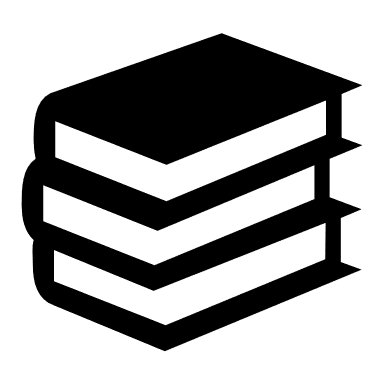 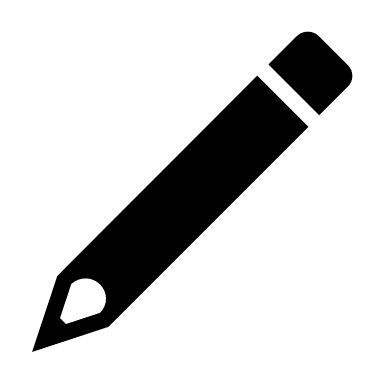 Lektion 8
51
Bestämd form & demonstrativa pronomen
52
5 nya ord
Bord = طاوِلَة
Träd = شَجَرَة
Pengar = مال
Klocka/timme = ساعَة
Väg = طَريق
53
Vad lär vi oss här?
I tidigare lektioner lärde vi oss att (ال) används för att göra ett ord bestämt. I denna lektion kommer fler exempel på bestämda ord som föregås av demonstrativa pronomen, och då ändras betydelsen från ”Det här är en..” till ”Den här/det här..”. Se exemplet nedan.

Det här är ett tungt häfte = هذا دفترٌ ثقيلٌ
Det här häftet är tungt = هذا الدفترُ ثقيلٌ
Se till att översätta rätt!
54
أَمامَ وخَلْفَFramför och bakom
أَمامَ (framför) och خَلْفَ (bakom) är:
1. Mabni  - مبني
2. Mudaf  -مضاف 
>Ordet efter blir مضاف إليه och därmed majrur.

Exempel
هي خلفَ السّيّارةِ. – Hon är bakom bilen.
Lektion 9
55
Adjektiv och det beskrivna
النَّعْتُ والمَنْعوتُ
56
Vad lär vi oss här?
I detta kapitel kommer vi att introducera adjektiv som på arabiska är nomen, och få svar på följande frågor:  Vad kallas adjektiv för på arabiska, och hur används adjektiven? Hur påverkar adjektiv grammatiken? Finns det skillnad mellan hur den skrivs på arabiska och svenska?

Vi kommer också lära oss några bindeord, som t.ex. الذي (som).
57
النعت والمنعوتAdjektiv och det beskrivna
På svenska kommer adjektiven före substantiven till skillnad till arabiskan:                               Lång man
                                                
                                               رجلٌ طَوِيلٌ    

Adjektivet kallas förنعت  och det beskrivna för المنعوت.
نعت
منعوت
58
النعت والمنعوت-En viktig princip
59
Adjektiv som slutar på اْنُ, och الذي
Adjektiv som slutar på انُ  får inte ha tanwin.
>أنا عَطْشانُ – Jag är törstig.

 الذي(kallas för اسم مَوْصول) betyder ”som”, och binder ihop två ord. الذي används för ord som är:
Singular.
Maskulin.
Rationell och icke-rationell.

التي används för feminina ord. Båda är mabniyyah.
أَسماء
60
Hos och med
المدرسُ عندَ المديرِ    - Läraren är hos rektorn. 
   المدرسُ معَ المديرِ  - Läraren är med rektorn.
عند  betyder ”hos” och مع betyder ”med”. 

Att känna till:
Bägge orden är mabniyyah
Bägge orden är Mudhaf.
Skillnad i betydelse.
61
2 extra nyttor
När مِنْ (från) ”utsätts” för att två sukuun kolliderar, så övergår dess Sukun  till en Fathah: مِنْ > مِنَ الْبيتِ
När مَنْ (vem) ”utsätts” för samma sak, så övergår dess Sukun till en Kasrah istället. مَنْ >   مَنِ الْمُدَرِّسُ؟

Vi lärde oss att na`t följer al-man`ut inom 4 saker. Om ordet inte följer det inom samtliga av dessa 4 aspekter, så är det inte na`t och man`ut. Det är något annat, som vi kommer att lära oss på lektion 11.
القلمُ المكسورُ = Na`t + Man`ut
القلمُ مكسورٌ = Är något annat eftersom مكسور är inte bestämt.
Lektion 10
62
الضَّمائِر
 Pronomen
63
Vad lär vi oss här?
I denna lektion kommer vi huvudsakligen att titta på pronomen och hur de används. Pronomen är ord man använder istället för namn på en person, sak, djur eller växt för att variera språket. Exempel på pronomen är: jag, vi, honom, henne, oss, hon, ni.. Vissa har vi redan lärt oss, och andra lär vi oss nu.

Vi nämnde i början av kursen att arabiska ord kan delas in i 3 kategorier: Nomen, verb och partiklar. Pronomen räknas som nomen (اسم) på arabiska, och är alltid mabniyyah.
64
الضمائِرEn översikt
2 typer av pronomen:
De pronomen som kopplas med substantiv (الضمائر المُتَّصِلَة):


t.ex. كتابُكَ – Din bok.

b) De pronomen som inte kan kopplas med substantiv (     :(الضمائر المُنْفَصِلَة


t.ex. أَنتَ أَخي – Du är min broder.
كَِ هُ ها ي
أَنتَِ أنا هو هي
[Speaker Notes: Lagt texten i boxarna]
65
الضمائر المتصلة (1)De kopplade pronomen
كَِ  Din                                   كتابُكَِ 
هُ     Hans                                   كتابُهُ
ها    Hennes                                كتابُها
 ي   Min                             كتابِي
كتابُهُ

Mudhaf ilayh    Mudhaf
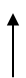 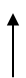 [Speaker Notes: Lagt all text i boxarna]
66
الضمائر المتصلة (2)De kopplade pronomen
Undantag 
Det finns 5 nomen i det arabiska språket som inte böjs på samma sätt som i exemplen. Dessa kallas för الأسماءُ الخمسة (de 5 substantiven) och vi kommer att lära oss två av dem i denna kurs.
أَبٌ           och أَخٌ
					  ….och inte أبُكَ وأخُكَ.         
						

			                         ....fortfarande mudhaf.

أبو محمدٍ في الدكانِ.
Muhammeds pappa är i butiken.
ك          أبوك وأخوك
ه                 أبوه وأخوه 
ها         أبوها وأخوها
ي             أبي وأخي
[Speaker Notes: Lagt texten i boxen, med viss svårighet. Blev lite för mycket marginal på högerkanten av boxen, men det var det bästa jag kunde göra.]
67
عِنْدَ och لِ
Vi lärde oss tidigare att عِنْدَ betyder ”hos”, men det kan också betyda ”har”. عند kan också böjas tillsammans med pronomen:
عندَهُ قلم. – Han har en penna.
عندَها سيارة. – Hon har en bil.
عِندِي مفتاح. – Jag har en nyckel.

Tänk på att: bara för att man ”har” något, så behöver det inte betyda att man äger det.
لِ däremot tyder på ägande och kan också böjas tillsammans med pronomen (لي له لها لك) osv.
عندي används endast till objekt:
عندي كتاب.
لي  används för både människor, och objekt:
   لي ابن\أخ\كتاب..
[Speaker Notes: Lagt texten i boxen och flyttat den ut till höger, som en ”faktaruta”]
68
الفِعْلُ الماضيVerb i imperfekt (dåtid)
I Madinah bok 1 finns ingen särskild introduktion till verb, utan detta är något, som kommer att studeras i nästa nivå. Dessa är några av de verb som har nämnts i boken.
Han gick ut     Hon gick ut     Jag gick ut     Du gick ut
          خَرَجَ           خَرَجَتْ           خَرَجْتُ       خَرَجْتَِ
          ذَهَبَ             ذَهَبَتْ             ذَهَبْتُ        ذَهَبْتَِ
[Speaker Notes: Lagt texten i boxen, förstår inte pilen och ”han gick” nedtill? Bytt färg på ”hon gick” till röd, syns bättre än den ljuslila som var innan]
69
ما عندي سيارةJag har ingen bil
Vi har tidigare lärt oss att ما betyder ”vad” som t.ex.
  ما هذا؟- Vad är det här?
ما  används också som en negativ partikel, dvs att den gör meningen negerande.
     
 Vi har alltså 2 sorter ما:
1. ما som betyder ”vad”, och denna ما är en اسم.
2. ما som gör meningen negerande, och detta är en حرف.
عندي سيارةٌ – Jag har en bil.
ما عندي سيارةٌ   /   ما لي أخٌ    -    Jag har ingen bil  / Jag har ingen bror.
70
Ett till حرف الجربِ
Vi har tidigare lärt oss olika حروف الجر som t.ex. مِن, إلى, في, och nu lär vi oss ett till: بِ.
بِ  kan ha massor olika betydelser beroende på kontexten, men i Arabiska nivå 1 nöjer vi oss med en betydelse:

أنا طالبٌ بالجامعةِ
Jag är en student (som pluggar) på universitet.

I detta fall betyder بِ samma som في, men vi översätter till ”på” just i detta fall så att det passar svenskan.
 Ordet efter blir – som vanligt - اسم مجرور.
71
مع  + pronomen
Vi har tidigare lärt oss مع (med), och nu lär vi oss att مع också kan kopplas till pronomen:
Jag är med honom =  أنا مَعَهُ
Min kvinnliga student har sitt skrivblock med sig = طالبتي معها دَفْتَرٌ 

För fler exempel, se boken!
Lektion 11
72
”Början och dess information” المُبْتَدَأُ والخَبَرُ 
Subjekt och direkt objekt الفاعِلُ والمَفْعُوْلُ بِهِ
73
Vad lär vi oss här?
I denna lektion kommer vi prata om konceptet المبتدأ والخبر, vilket handlar om meningens struktur, och grammatik. Detta är en av de viktigaste grunderna inom nahw (grammatik), men vars koncept tyvärr inte betonats i Madinah bok 1, utan det kommer i nästa bok. I denna lektion kommer eleven få en förenklad introduktion till ämnet.

Vi kommer även prata om subjekt och direkt objekt, som också utgör en av de viktigaste grunderna, men först kommer vi lägga till en liten detaljering om pronomen.
74
Hur man kategoriserar pronomen
الضمائر المتصلة = Röd färg
الضمائر المنفصلة = Blå färg
75
المبتدأ والخبر (1)
Vad är mubtada respektive khabar?

Mubtada:                                  Khabar
Är ett nomen.                       1. Är ett nomen. 
Marfo’.                                 2. Marfo’(grunden).
I början av meningen           3. I slutet av meningen
      (grunden).                                (grunden).
4. I bestämd form.                    4. Refererar till Mubtada och,
                                               bildar en funktionell mening.
الْقَلَمُ مَكْسورٌ
Mubtada, och khabar förekommer i meningar som inte börjar med verb.
Grundmodell
Khabr
Mubtada
76
المبتدأ والخبر(2)
Det finns olika typer av khabar. Ibland är det endast ett ord som är khabar, och ibland flera. Se följande exempel.

محمد طبيب
المفتاح في البيت
الكتاب تحت المكتب
القرآن كتاب الله 
كتاب محمد على سرير

Eventuell provfråga: Varför är det svartmarkerade مرفوع?
-Jo, eftersom det är المبتدأ, och المبتدأ är alltid مرفوع.
Svart färg > Mubtada
Gul färg > Khabar
[Speaker Notes: Lagt texten i bubblan]
77
المبتدأ والخبر (3)
Mubtada och khabar måste matcha inom:
Genus
Antal
هذا كتابٌ.                           
هذه سيارةٌ رخيصةٌ.              
هذا الكتابُ جديدٌ.              
                          هذا الكتابُ الجديدُ رخيصٌ.
Na´t    Man´ut
[Speaker Notes: Lagt texten i boxen]
78
الفاعل والمفعول به (1)Subjekt och direkt objekt
I meningar av verb finns det alltid verb, subjekt, och ibland direkt objekt.
Subjekt är ord som beskriver någon/något som utför en handling.
Direkt objekt är ord som beskriver någon/något som påverkas av en handling, eller som handlingen utförs på.

Subjektet på arabiska är alltid marfu’.
Direkt objektet på arabiska är alltid mansub.
سأَلَ محمدًا محمدٌ
79
Exempel på subjekt/direkt obj. (2)
جَلَسَ طالبٌ في المدرسة      
 ذهب طالبي إلى المدرسة
أحِبُّ اللهَ
ضرب محمدٌ محمدا
ضرب محمدا محمدٌ
وَكَلَّمَ اللَّهُ مُوسَىٰ تَكْلِيمًا))
                                                                                                          An-nisaa 164
Namnet الله kallas på arabiska för لَفْظُ الجَلالَة för att respektera الله.
80
Feminint verb, mötande sukun, och betoning
Observera följande mening: جَلَسَتِ الطالبةُ (جلسَتْ)
 جَلَسَ >  جَلَسَتْ

Vi vet att de ord som är mabniyyah aldrig får ändras. Detta är grundprincipen, och det finns ett undantag: Då två sukuun kolliderar. Principen الْتِقاء الساكِنَيْنِ får i detta fall företräde framför principen البِناء (fastheten).

Betoning
هذا كتابك أنت. – Detta är DIN bok. 
تلك سيارتها هي. – Det där är HENNES bil.
Mabni
81
حرف جر + ضمير متصل
Prepositionerna (حروف الجر) kan också kopplas till pronomen.
من في هذا البيتِ؟ فيهِ المدرس – Vem är i det här huset? Läraren är i det.
في السيارةِ, وفيها الطالبُ أيضًا المدير – Rektorn är i bilen, och i den finns eleven också.

På samma sätt kan andra prepositioner, som مِنْ ,على, إلى även kopplas till pronomen.
Lektion 12
82
Repetition
83
Vad lär vi oss här?
Informationen som finns i denna lektion är saker vi redan tagit. Därmed är detta ett utmärkt tillfälle för eleven att repetera tidigare regler, ord, och principer.

Mer än halva boken är avklarad. Nu kommer vi börja att använda mindre tashkil (vokaler) för att vänja eleven till att kunna läsa utan vokalerna till hjälp. I början kan det bli lite klurigt, men med tiden flyter det på إنْ شاءَ اللهُ.
Lektion 13
84
الجَمْعُ
  Plural
85
Vad kommer vi lära oss här?
I denna och kommande lektioner kommer vi kika lite närmare på hur plural används i det arabiska språket. För att pluralisera ett ord på engelska lägger man oftast till ett ”s” på slutet.
På svenska brukar man lägga till ”-ar” eller ”-or”, eller ”-er” på slutet. På arabiska finns liknande regler, men plural på arabiska är mycket mer omfattande än så. Allt pluraliseras: substantiv, adjektiv, tal, pronomen, verb..

> På vilket sätt? Låt oss sätta igång!
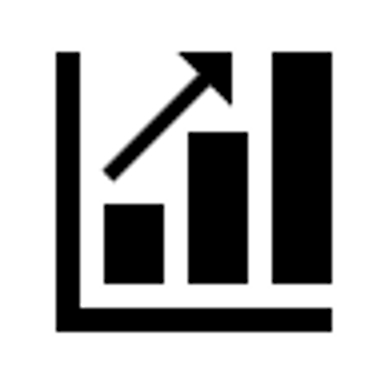 86
5 nya ord
Höger = يَمين
Vänster =  يَسار 
Skog  = غابَة 
Trädgård =  حَديقَة 
Öken = صَحْراء
87
جمع الأسماء(1)Plural på nomen (i detta fall substantiv)
Det finns 2 typer av pluralformer:
1. Obruten pluralform                       جمع سالم
Maskulin                            جمع مذكر سالم
Feminin                             جمع مؤنّث سالم
1a) Här lägger vi till وْنَ                                           مسلمٌ > مسلموْنَ
1b) Här tar vi bort ة och lägger vi till اْتٌ               مسلمةٌ > مسلماتٌ
Grundordet är obrutet
[Speaker Notes: Gjort liknande boxar samt lagt texten i dem.]
88
جمع الأسماء (2)Plural på nomen (i detta fall substantiv)
2. Bruten pluralform               جمع تكسير
Mönster               Plural           Singular   
       فُعُوْلٌ                           نُجُومٌ  نَجْمٌ           
        فُعُلٌ                   كُتُبٌ               كِتابٌ   
        أَفْعِلاءُ               أًصْدِقاءُ               صَديقٌ
Grundordet bryts. Finns över 20 mönster.
>Se sida 34 i den engelska förklaringen av boken (english key) för fler exempel.
[Speaker Notes: Lagt texten i boxarna]
89
جمع الضمائر وأسماءِ الإشارةِPlural på pronomen, och dem. pronomen
Pl. av ذلك och تلك > أُوْلَئِكَ
Pl. av هذا och هذه >  هَؤلاءِ    
Singularen används till både människor och ting, medan pluralen används generellt endast till människor, båda könen.
Pl. av هو > هُمْ
Pl. av هي > هُنَّ
Singularen används till både människor och ting, medan pluralen används endast till människor.
Koppla plural med pronomen
أُوْلَئِكَ/هَؤلاءِ مُدَرِّسونَ/مدَرِساتٌ
Exempel
هُمْ مُهَنْدِسونَ, وهُنَّ مُهَنْدِساتٌ
Exempel
أَبناءُ محمدٍ 
أبناؤُهُ        
 أبناؤهم أبناؤهنّ
[Speaker Notes: Sliden innehåller väldigt mycket information, hade med fördel kunnat delas på 2 slides.]
90
بَعْضُ ”Vissa” av dem
بَعْضُ (En del av../vissa) är ett ord som används för att begränsa en grupp. Vi säger t.ex.:
بَعْضُهُمْ مدرسونَ وبعضهم مهندسون. - Vissa av de är lärare, och vissa av de är ingenjörer.
بعضُ الطلابِ مجتهدون. - En del av studenterna är ambitiösa.

Och även feminint.
بعضهُنَّ طالباتٌ.

Observera att بعض är mudhaf. Alltså är ordet efter mudhaf ilayh och därmed majrur med Kasrah. Pronomen däremot är مَبْنِيّة fasta, och ändras inte.
91
Plural av verb
Även verben pluraliseras:




  ذهب > ذَهَبُوْا
ذهبت   > ذَهَبْنَ



                                              الطلاب ذهبوا إلى المدرسة الثانوية والطالبات ذهبن إلى الجامعة.              De manliga eleverna gick till gymnasiet, och de kvinnliga eleverna gick till universitet.
De gick(mask.)
De gick(fem.)
[Speaker Notes: Texten i boxarna]
Lektion 14
92
Plural, del 2
Ord som inte får ha Tanwin
93
Vad lär vi oss här?
I denna lektion kommer vi att introducera ytterligare några plural av vissa pronomen och verb. Vi kommer också titta på fler ord som inte får ha tanwin.

Avslutningsvis, så gör vi en lärorik analys inom نَعْت (adjektiv/beskrivning) och مَنْعوت (det beskrivna) och lär oss ordet أَيُّ (vilken/vilket).
94
Plural av pronomen, fortsättning
Pl. av أنتَ > أَنْتُمْ
Pl. av أَنتِ > أَنْتُنَّ

Pl. av كَ > كُمْ    بيتكَ > بيتكُمْ
Pl. av كِ > كُنَّ   بيتكِ > بيتكُنَّ

Pl. av أنا > نحْنُ  
Pl. av  بيتي > بيتُنا
95
Plural av verb, fortsättning
Pl. av ذهبتَ > ذهبتُمْ     أَين ذهبتم؟ 
Pl. av ذهبتِ > ذهبتُنّ     أَين ذهبتنّ؟

Pl. av  ذهبتُ > ذهبْنا 

   
Blanda inte ihop ذهبْنَا (vi gick) med ذهبْنَ (de gick, feminint) när du uttalar.
Verb i 2:a person (ni gick)
96
المَمْنوعُ من الصَّرْفِOrd som aldrig får Tanwin
Vi har tidigare lärt oss att feminina egennamn och maskulina egennamn, som har (ة) på slutet inte får ha Tanwin, som آمنةُ وحمزةُ. En närmare genomgång kring detta kommer på lektion 22.

Icke-arabiska egennamn får också endast ha en harakah, som:
باكستانُ  -لَنْدنُ  -  آدَمُ-  يَعْقوبُ

..förutom om ordet är maskulint, och endast har 3 bokstäver, och mittenbokstaven är:
Saakin  >>>>  لوْطٌ هوْدٌ جرْحٌ
97
Na’t följer man’ut, ett tillägg
Vi vet att na’t följer al-man’ut i 4 saker, b.la bestämdheten.
 Nomen som är مُضاف (mudhaf) är generellt bestämda, och därför ska adjektiven dvs ”na’ten” till dessa bestämda ”Mudhaf-nomen” också vara i bestämd form:
بيتُ الإمامِ الجديدُ كبيرٌ. – Imamens nya hus är stort.

Observera att det inte är ett villkor att ”na’ten” kommer direkt efter ”sin” man’ut, precis som exemplet visar. Dock avslöjar ”nat’tens” vokal att den refererar tillbaka till man’ut, eftersom na´t följer man´ut i dess kasus. Därför är både الجديدُ och بيتُ i nominativ form.
98
Na’t och man’ut´+ korrekt översättning (1)
En duktig elev ska kunna översätta det denne lärt sig, men det kräver ibland att man har förstått grammatiken i meningen. Låt oss ta ett bra, men kanske lite svårare exempel..

 Översätt:
1. بيتُ الإمامِ الجديدِ
2. بيتُ الإمامِ الجديدُ

Tänk på det vi precis lärt oss. Fundera ett tag. Svara på frågan skriftligt innan du får facit på nästa sida.
99
Na’t och man’ut + korrekt översättning (2)
بيتُ الإمامِ الجديدِ
Den nya imamens hus.

2. بيتُ الإمامِ الجديدُ
Imamens nya hus.

Kanske lite svårt, men viktigt och lärorikt! Observera även den enorma vikten av att lära sig grammatik, och hur precist det arabiska språket är. En ”liten” vokal kan faktiskt ändra hela betydelsen!
100
أيُّVilken/vilket
Betyder vilken/vilket.
Mudhaf.

أَيُّ بيتٍ هذا؟ – Vilket hus är detta?

أَيَّ كتابٍ قَرَأْتَ؟ - Vilken bok läste du?

في أَيِّ فصل جَلَسْتَ؟ – I vilket klassrum satte du dig i (maskulin)?

Vilken slutsats kan vi dra här?
أَيُّ är inte مَبْني (fast). Det är مُعْرَب (dynamisk).
Frågeord hamnar alltid i början av meningen.
اسم الاِستفهام
Lektion 15
101
قَبْلَ وبَعْدَ
Före och efter
102
5 nya ord
Tand =  سِنّ ج أَسْنان
Huvud = رأْس ج رُؤوس
Mage  =    بَطْن ج بُطُون
Hår  = شَعْر ج شُعور
Ansikte = وَجْه ج وُجوه
103
Vad kommer vi lära oss här?
Denna lektion är en kort lektion, som tar upp hur man säger ”före”, och ”efter” på arabiska. Likaså lär vi oss verbet ”att återvända”.
104
قَبْلَ وبَعْدَ
Ordet قبل betyder ”före” ochبعد  betyder ”efter”, och de har 2 domar som vi bör känna till. De är:
Mudhaf.
Mabni (generellt).
خرَجْتُ منَ المدرسةِ بَعْدَ الدرسِ.
Jag gick ut från skolan efter lektionen.

Kan också kopplas till pronomen:
قبلَهُ قَبْلَها قَبْلَهُمْ قَبْلَهُنَّ, بعْدَهُ...
105
رَجَعَAtt återvända
Verbet رَجَعَ betyder ”att återvända”.
Som alla andra verb kan det böjas utmed målgruppen vi söker efter: 
رَجَعْتَُِ رجعوا رجعْنَ
Detta är bara kortfattat. Verb, som sagt, kommer att introduceras fullskaligt när vi går igenom nästa kurs: Arabiska nivå 2.

أَرجع المدرسُ من مدرستِهِ؟
Har läraren återvänt från sin skola?
Pronomenet här skrivs egentligen هُ, men eftersom ordet före slutar på Kasrah, så får pronomenet kopplat till ordet också Kasrah. Detta gör man så att det blir enklare att uttala ordet.
Lektion 16
106
Plural av irrationella substantiv
107
Vad lär vi oss här?
I denna lektion lär vi oss vad som händer när man pluraliserar irrationella substantiv. 
Rationella/intellektuella substantiv omfattar människor, djinner, och änglar. Motsatsen är saker och ting, dvs det som saknar förmågan att rationalisera på en djupare nivå. Här faller även djur, växter, och andra organismer under.
108
Plural av irrationella substantiv
Ny princip:
Plural av irrationella substantiv behandlas som ett singular-feminint ord. Som allt annat finns det undantag och detaljer, men detta är grunden.

هذا كتاب جديد, وهو جيّد          هذه كتب جديدة, وهي جيّدة
Plural
Singular
Lägg till ة för att göra  adjektivet feminint
109
Nytt mönster: مَفاعِلُ
Vi lär oss ännu ett nytt mönster för plural av Djam’ taksir  (جمع تكسير):




Observera att detta mönster omfattas av الممنوع من الصرف, så därför får samtliga plural utmed detta mönster inte ha Tanwin.
مَفاعِلُ     
مسجدٌ مَساجِدُ
دفترٌ دفاتِرُ
[Speaker Notes: Lagt texten i boxen, minskat skuggningen på boxen och dragit in marginalen på textboxen]
Lektion 17
110
Repetition
111
Vad lär vi oss här?
Detta är en repetitionslektion. Inga nya regler/principer förekommer förutom ett par nya ord.
Plural av حِمار är:
حَميرٌ
حُمُرٌ

Oftast har ett ord flera olika plural. För att göra det intressant kan vi lägga till att även plural har plural på arabiska. Detta tyder på detta språks omfattning, men detta är inget aktuellt för oss just nu i denna kurs.
Lektion 18
112
المُثَنّى
Dual
113
Vad kommer vi lära oss här?
På svenska har vi singular och plural. Allt över antalet ett behandlas som plural.   En bil. Två bilar. Flera bilar.

På arabiska så skrivs varje numerus på ett unikt sätt:
Singular (1) -  طالبٌ
Dual (2)      - طالبانِ
Plural (3), och flera   - طلابٌ

Att skriva orden i dual på arabiska är ganska enkelt, och följer ett systematiskt mönster.
114
المُثَنّى في الأسماء Nomen i dual
För att göra ett ord i dualform, lägger man till 2 bokstäver:
اْنِ om det är marfu’.
يْنِ om det är mansub eller majrur. (Tillägg utanför boken.)

كتاب                     > كتابانِ                   الكتابانِ في البيت
                 شجرة > شجرتانِ                أُحبُّ كتابَيْنِ                                     
                                                ذهبْتُ إلى السيارَتَيْنِ
مرفوع
منصوب
مجرور
مرفوع
115
المثنى في أسماء الإشارة, والضمائرDem. pronomen och pronomen i dual
Dual av هذا > هذانِ
Dual av هذه > هاتانِ
 هذان المهندسانِ سريعانِ, وهاتانِ الطالبتانِ مجتهدتانِ


Dual av هو och هي > هُما 
هما används för båda könen:
>>هما طالبانِ, وهما طالبتانِ

Dual av أخ > أخَوانِ (inte (أخانِ.
هذين
هاتين
Ovanstående är orden i majrur/mansub-form, men det är ingenting som förekommer i boken.
[Speaker Notes: Lagt texten i bubblan  samt minskat radavståndet i texten en del]
116
كَمْ؟Hur mycket/många?
كمْ är ett  اسم استفهام och används för att fråga om antalet av något.
-Ordet efter är mansub, singular, och obestämt.

كمْ كتابًا اِشْتَرَيْتَ؟  - Hur många böcker har du köpt?
  كمْ سيارةً عندك؟  - Hur många bilar har du?
  كمِ ابْنًا لك؟        - Hur många söner/barn har du?
 
Obestämt substantiv med tanwin i ackusativ form får en alif på slutet som inte uttalas. Detta gäller inte om ordet slutar på ة.
Tänk på att översätta rätt!
اسم
[Speaker Notes: Flyttat upp ism-bubblan samt dragit in marginalen på texten från kanten]
Lektion 19
117
العَدَدُ
Tal
118
5 nya ord
Pris =  سِعْر ج أَسْعار
Meddelande = رِسالَة ج رَسائِلُ
E-mail = بريدٌ إلكتروني
Möte = لِقَاء ج لِقاءات
Brev = خِطاب ج خطابات
119
Vad kommer vi lära oss här?
Att lära sig talen på arabiska kan vara något som kan upplevas som svårt. Det kan ta lite tid att lära sig reglerna, för att därefter kunna implementera dem och använda sig av dem i sin dagliga tillvaro. 
Därför är det viktigt att man tar dem stegvist, och repeterar dem frekvent. Med tiden kommer det, som allt annat, sitta bra och stabilt بإذْنِ الله. Så hur fungerar talen?

                                                                  Låt oss sätta igång!
120
العدد (Introduktion)Tal
Samtliga tal i det arabiska språket kan delas in i olika talgrupper där varje talgrupp har sina unika regler och grammatik. 
I denna kurs ska vi behandla talen 1-10, 
vilket omfattar 2 talgrupper:

Talgrupp 1 (1-2)  (١-٢)
Talgrupp 2 (3-10) (٣-١٠)

1 2 3 4 5 6 7  8  9  10
١ ٢ ٣ ٤ ٥ ٦ ٧  ٨  ٩  ١٠
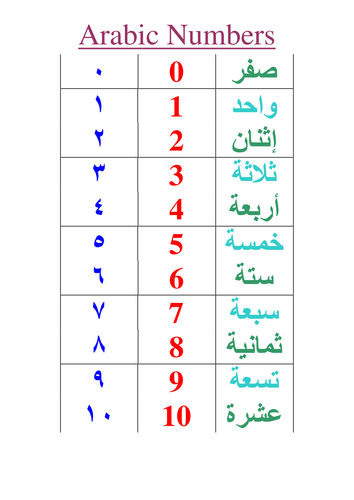 الأعْداد
المُفْرَدَة
[Speaker Notes: Centrerat textrutan och dragit in marginalen samt dragit i sifferbilden så att den inte ska se utdragen ut, utan mer jämn,]
121
العدد (1)Talgrupp 1 (1-2) maskulin ma’dud
Talgrupp 1
(1-2)   (١-٢)
Ett = واحدٌ               عندي كتابٌ واحدٌ
Två = اِثْنانِ              عندي كتابانِ اِثْنانِ       
                  
A) ’Adad är na’t, och ma’dud är man’ut.

b)’Adad kommer efter ma’dud.

c)’Adad är mu’rab (معرب), och nominativ (مرفوع) i dessa exempel.
Talet kallas för عَدَدٌ
Det som räknas kallas för مَعْدودٌ
اسم
122
العدد (2)Talgrupp 1 (1-2) feminin ma’dud
Feminin ma`dud: 
واحدة  سيارة واحدة        
اِثنتانِ      سيارتانِ اِثنتانِ 
Samma regler gäller, som det maskulina ma´dud, med en skillnad i genuset bara.

”Na’ten” i talen (1-2) får tas bort, och betydelsen kvarstår.
قلمٌ واحدٌ  = قلمٌ = En penna
Översättningen är densamma. واحد/واحدة och اثنان/اثنتان används för att betona meningen endast.
123
العدد (3)Talgrupp 2 (3-10) maskulin ma’dud
Talgrupp 2 
       (3-10) (٣-١٠)
Maskulin ma’dud
ثَلاثَةُ كُتُبٍ                    
’Adad är mudhaf och ma’dud är mudhaf ilayh.
’Adad kommer före ma’dud.
’Adad är معرب (dynamisk), precis som talgrupp 1.
Al-ma’dud är alltid i plural, och skrivs obestämt.
e) Om ma’dud är maskulin blir ’Adad motsatsen dvs feminin.

جلس ثلاثةُ طلابٍ. 
ذهبتُ إلى أربعةِ بيوتٍ اليومَ.
رأيتُ خمسةَ طلابٍ أمسِ.
مرفوع
مجرور
Feminin ´Adad slutar med en ة t.ex. خمسة
منصوب
124
Praktiska fraser
Att lära sig praktiska fraser som varje person kan använda i sitt dagliga liv är en väldigt viktig aspekt när man ska lära sig ett nytt språk. På gatan bryr sig ingen om grammatiken, och då är det ”vanliga” fraser det som kommer att underlätta för en att förstå människor och göra sig förstådd. Därför bör eleven läsa noggrant dialogerna som förekommer i boken, och försöka använda dem med arabiskatalande personer. Låt oss ta några exempel på praktiska meningar, som används i samband med att man vill köpa något.

بِكَمْ هذا؟ - Hur mycket kostar den/det här?
كمْ ثَمَنُ هذا؟ - Hur mycket kostar den/det här?
كم ثمنُ الكتاب؟ - Hur mycket kostar boken?
بكم هو؟ - Hur mycket kostar det/den?
Lektion 20
125
العَدَدُ
Del 2
126
Vad lär vi oss här?
Vi fortsätter från där vi var sist, dvs العدد (tal) talgrupp 2 med maskulin ma’dud.      I denna lektion kommer vi att använda feminin ma’dud. Exakt samma principer och regler gäller som det maskulina ma´dud, men skillnaden är att när ma’dud blir feminin, så blir العدد (talet) motsatsen dvs maskulin.
127
العدد (4)Talgrupp 2 (3-10)  Feminin ma’dud
Feminin ma’dud




Observera skillnaden: 
Samma regler, 1 skillnad
ثلاثُ سياراتٍ
سَبْعُ رَساِئل
ثلاثةُ كتبٍ || ثلاثُ ساعات
[Speaker Notes: Texten i boxarna samt flyttat textrutan]
Lektion 21
128
Repetition
129
Vad lär vi oss här?
Detta är endast en repetitionslektion, och ingen ny information tillkommer förutom några nya ord i boken.

Tyckte du att talen var jobbiga att lära sig? Då är detta ett utmärkt tillfälle att blicka tillbaka i kursen, och repetera!
Lektion 22
130
المَمْنوعُ مِنَ الصَّرْفِ
Nomen förbjudna från Tanwin
131
Vad kommer vi lära oss här?
Vi har i tidigare lektioner kommit i kontakt med ämnet الممنوع من الصرف, och förstått att det finns nomen, som aldrig har tanwin, som t.ex. feminina egennamn: آمنةُ.

I denna lektion ska vi titta lite närmare på الممنوع من الصرف och lära oss nya typer av ord som omfattas av denna princip.
132
الممنوع من الصرف  (1)
Al-mamnuu’ min as-sarf är alltså ett nomen (اسم) som aldrig har tanwin på slutet, och vi tog exemplet آمنةُ. Oavsett vart i meningen ordet آمنة hamnar i, så har den alltid en harakah på slutet, och aldrig någon Tanwin.

Vilka ord ingår och omfattas av detta koncept? 
I denna kurs lär vi oss 8 kategorier. Om ett nomen faller in under en av dessa 8 kategorier, så omfattas det av الممنوع من الصرف. Se nästa sida!
133
الممنوع من الصرف  (2)
1. Feminina egennamn:
آمنةُ, زينبُ, مريمُ..

2. Maskulina egennamn som slutar på ة:
حمزةُ, أُسامةُ..

3. Maskulina egennamn som slutar på اْنُ:
عثمانُ, رمضانُ..

4. Maskulina egennamn som följer mönstret أَفْعَلُ:
أحمدُ, أنْوَرُ..
[Speaker Notes: Minskat radavståndet]
134
الممنوع من الصرف  (3)
5. Adjektiv som följer mönstret فَعْلانُ:
كسلانُ, ملآنُ..
6. Adjektiv som följer mönstret أَفْعَلُ: 
أسودُ, أحمرُ..                                   
7.Icke-arabiska egennamn:
وِلْيَمُ, لَنْدَنُ, باكِسْتانُ..
8. Följande mönster av bruten pluralform:
a) أَفْعِلاءُ: أَصْدِقاءُ, أَغْنِياءُ, أقْوِياءُ   b) فُعَلاءُ: فُقراءُ, زُملاءُ, وُزَراءُ
c) مَفاعِلُ: مساجدُ, فنادقُ, مَكاتبُ     d) مَفاعِيْلُ: مناديلُ, مفاتيحُ, فَناجينُ
Precis som nr 4
[Speaker Notes: Minskat radavståndet]
Lektion 23
135
المَمْنوعُ مْنَ الصَّرْفِ
Del 2
136
5 nya ord
1. Mat = طَعام ج أَطْعِمَةٌ
2. Kött = لَحْم ج لُحومٌ
3. Salt = مِلْح ج أَملاحٌ
4. Mjölk = حَليبٌ
5. Ris = رُزٌّ
137
Vad kommer vi lära oss här?
I denna sista lektion kommer vi att lära oss en ny grammatisk princip: Al-mamnuu’ min as-sarf behandlas annorlunda i en viss situation, rent grammatiskt. Vi kommer att lära oss en undantagsregel, och dessa undantag förekommer frekvent i språket, och lärs ut efter att man behärskat grunderna.
138
الممنوع من الصرف i genitiv form
Om ett ord som är mamnuu’ min as-sarf blir majrur dvs genitiv, får det en Fathah istället för en Kasrah. Grunden är att majrur leder till en kasrah, men mamnuu’ min as-sarf är ett undantag i detta fall.

										كتابُ محمدٍ	
										 كتابُ أحمدَ  

..och precis på detta sätt fungerar de övriga 8 kategorierna av الممنوع من الصرف.
كتابُ محمدٍ        في مكَّةَ    
كتابُ أَحمدَ      ثلاثةُ مساجدَ
مجرور وعلامة جره الكسرة
مجرور وعلامة جره الفتحة
[Speaker Notes: Tagit bort glow på boxarna samt lagt texten i boxarna]
Slutord
139
Råd & tips
140
Slutord
Härmed är vi avklarade med den sista lektionen av boken, och kursen ”Arabiska nivå 1”, och all lov och pris tillkommer Allah, världarnas Herre.

Eleven bör repetera dessa 23 lektioner ett antal gånger, och försöka implementera det inlärda med arabiskatalande personer för att sätta teorin i praktik. Likaså rekommenderar vi eleven att konstant försöka utöka sitt ordförråd genom att varje dag skriva upp nya ord som antecknas i ett separat block. Detta eftersom arabiskan är ett extremt ordrikt språk.  
                                                                                         Och slutligen….               Sverige är i stort behov av utbildade muslimer. Min broder/syster, resan slutar inte här. Sprid kunskapen, och ha höga mål! Och vet, att varje gåva medför ett ansvar! 
                                                                                              Mustafa Abu Adam 2018-12-06
                                                                                              Medina, Saudi Arabien
                                                                                              Islamiska universitetet
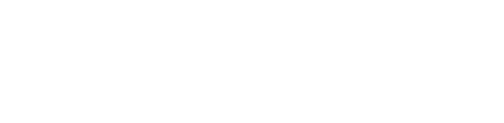 Mustafa Abu Adam 2018-12-06    
 Medinah, Saudi Arabien                Arabiskacentret.se
Slut
Och Allah vet bäst